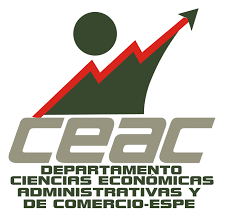 El éxito en la vida consiste en seguir siempre adelante. 
Samuel Johnson
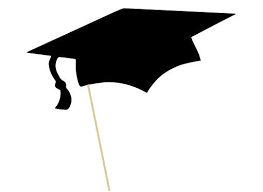 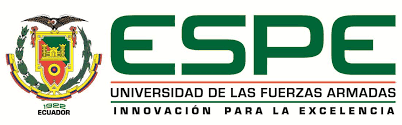 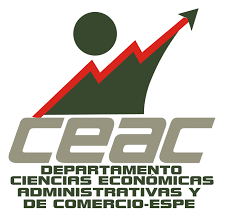 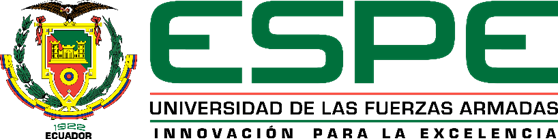 DEPARTAMENTO DE CIENCIAS ECONÓMICAS, ADMINISTRATIVAS Y DE COMERCIO
 
CARRERA DE INGENIERÍA EN FINANZAS Y AUDITORÍA
 
TRABAJO DE TITULACIÓN, PREVIO A LA OBTENCIÓN DEL TÍTULO DE INGENIERÍA EN FINANZAS Y AUDITORIA CPA
  
TEMA: EFECTOS SOCIOECONÓMICOS DE LA LIQUIDACIÓN DE COOPERATIVAS DE AHORRO Y CRÉDITO SEGMENTOS 4 Y 5 DE QUITO.
 
AUTORAS: CARGUA QUISHPI, LAURA ESTHELA
                ROJAS VELASCO, PAMELA LISET
 
DIRECTORA: DRA. ANGIE FERNANDEZ LORENZO
SANGOLQUÍ
2019
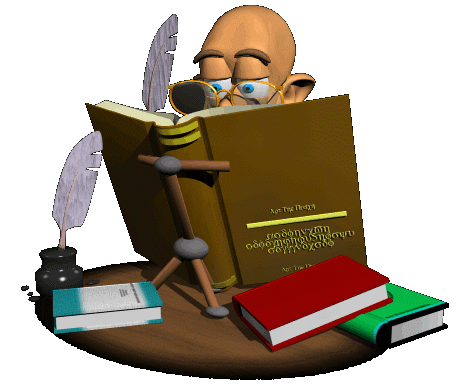 PLANTEAMIENTO DEL PROBLEMA
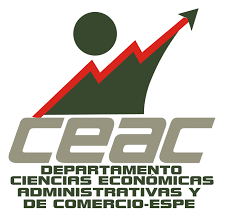 Exceso de gastos en nómina
Generación de información contable y financiera ficticia
Inadecuada aplicación de normativas
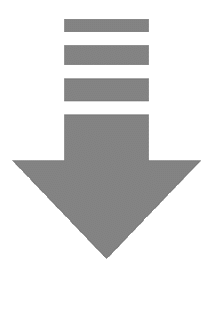 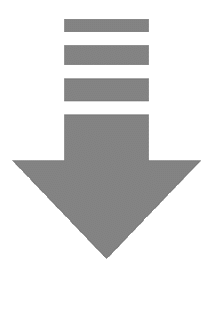 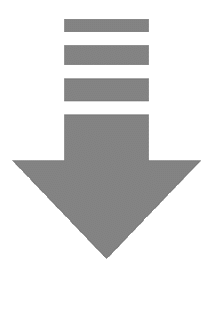 CAUSAS
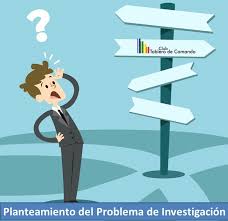 La liquidación de cooperativas de ahorro y crédito los segmentos 4 y 5 de Quito  produce diversos efectos socioeconómicos en socios, familia y comunidad
PROBLEMA
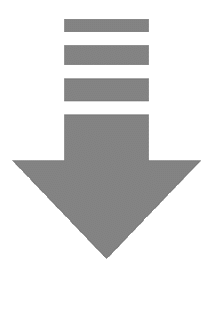 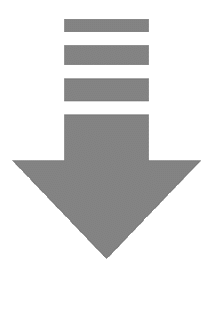 EFECTOS
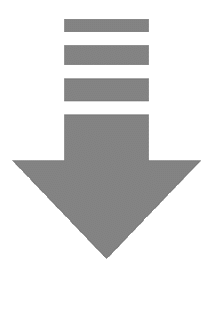 Ineficiencia en la gestión administrativa y financiera
Deficiencia en captaciones y colocaciones
Inadecuado manejo de cartera
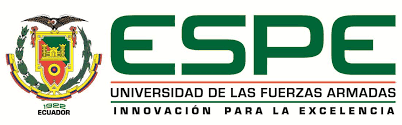 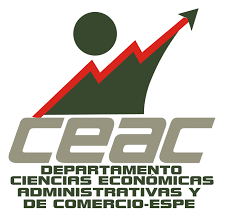 OBJETIVOS
OBJETIVO GENERAL
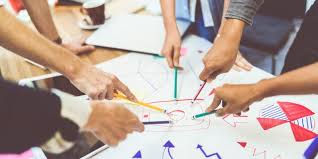 Evaluar los efectos socioeconómicos de la liquidación de Cooperativas de Ahorro y Crédito de los segmentos 4 y 5 de Quito.
OBJETIVOS ESPECÍFICOS
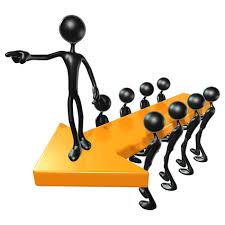 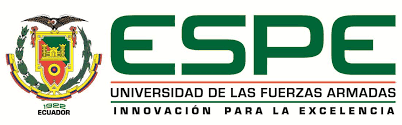 CONCEPTUALIZACIÓN DE VARIABLES
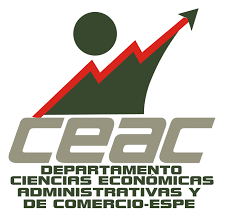 Independiente
Dependiente
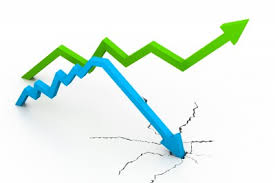 Desempeño financiero de las Cooperativas de Ahorro y Crédito en liquidación.
Efectos socioeconómicos de la liquidación.
Indicadores financieros: análisis de los estados financieros (método PERLAS).
Encuestas a los socios y directivos de las cooperativas en liquidación
HIPÓTESIS
H1: La liquidación de cooperativas de ahorro y crédito produce diversos efectos socioeconómicos sobre sus socios, comunidad y sociedad.
H0: La liquidación de cooperativas de ahorro y crédito no produce efectos socioeconómicos sobre sus socios, comunidad y sociedad.
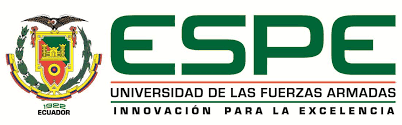 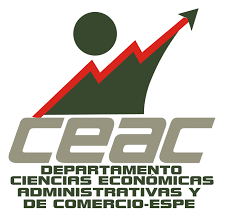 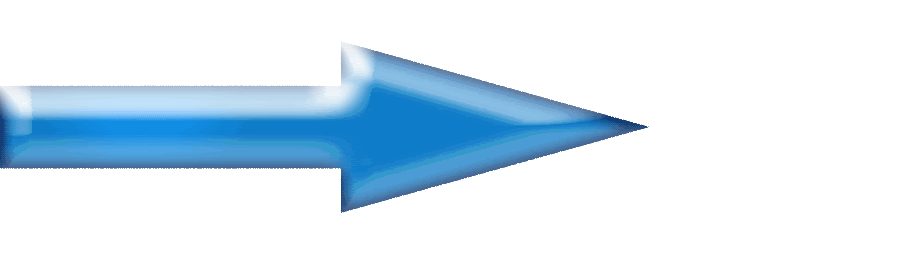 Cooperativismo
Principios
MARCO TEÓRICO
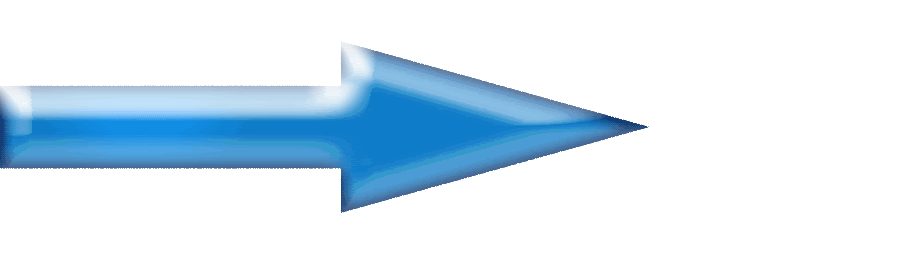 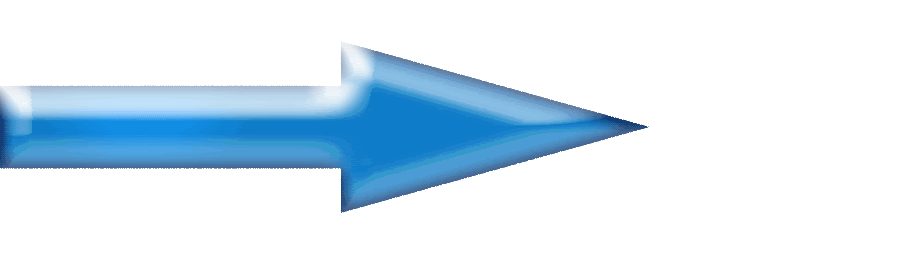 Basado en principios de igualdad y equidad, en donde un grupo de personas se agrupan libre y voluntariamente (Universidad de Puerto Rico, 2010).
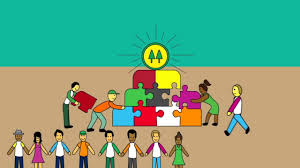 Sociales
Metas
Económicas
Culturales
(ACI,1995)
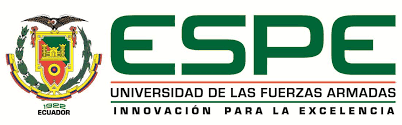 (Fernández, 2011)
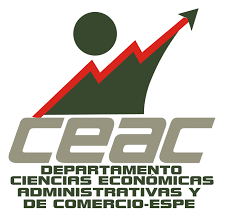 Actividades agropecuarias, huertos familiares pesqueras, artesanales, industrias textiles.
Producción
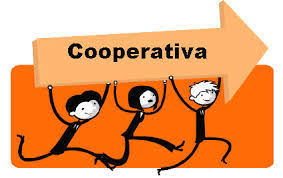 Abastecer a socios con artículos de primera necesidad, semillas, abonos y herramientas.
Consumo
Sociedad constituida por socios que buscan objetivos comunes (Rivera & Labrador, 2013).
Adquirir bienes inmuebles, construcción o remodelación de viviendas, u oficinas o la ejecución de obras de urbanización.
Vivienda
Servicios
Transporte, vendedores autónomos, educación, salud.
Se realiza la intermediación financiera y responsabilidad social con sus socios y clientes.
Ahorro y crédito
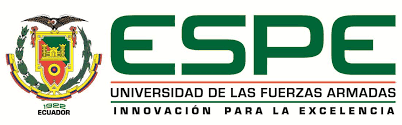 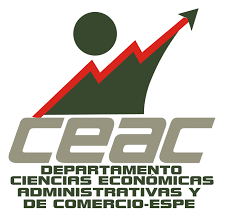 TIPOS DE LIQUIDACIÓN
Liquidación forzosa
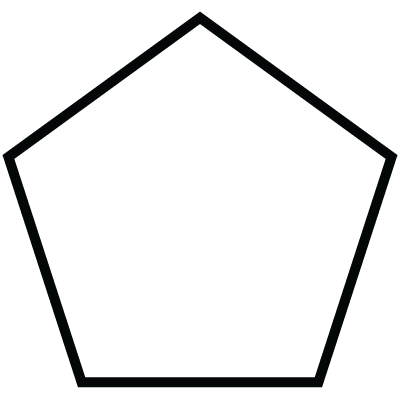 Por término del plazo de continuación establecido en el estatuto social.
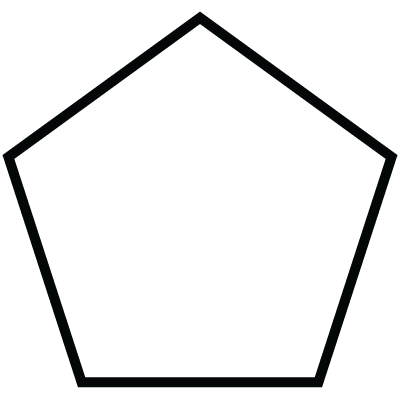 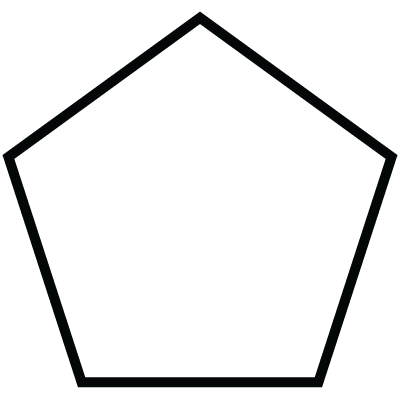 VOLUNTARIA
Por transferencia del domicilio principal al extranjero.
Por fusión.
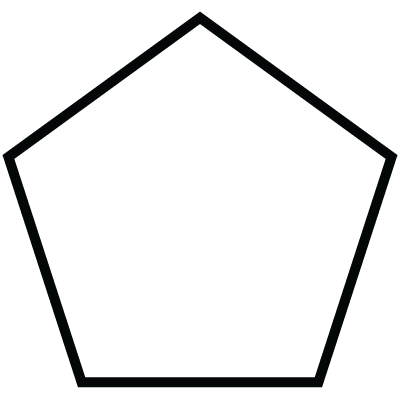 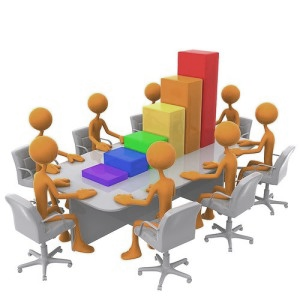 Por término de las funciones para las cuales se conformaron.
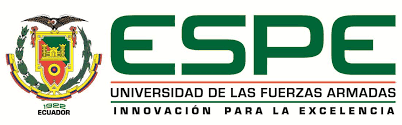 (Código Orgánico Monetario y Financiero, 2014)
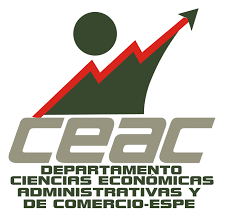 Método histórico
Métodos lógico sistémico 
Métodos lógico hipotético deductivo (hipótesis)
Teóricos
Mixto 
Cuantitativo
Cualitativo
Enfoque
Tipo de Investigación
Métodos Científicos
Tipo de Investigación
MARCO METODOLÓGICO
Observación científica: encuestas( socios y directivos)
Medición: Descriptiva (frecuencias), inferencial (correlación Spearman)
Empíricos
Descriptivo correlacional
Modalidad de la investigación
Investigación bibliográfica documental
Investigación de campo
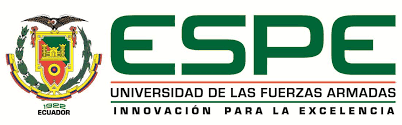 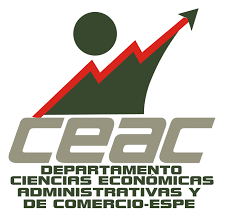 ÍNDICES FINANCIEROS DE LAS COAC´S
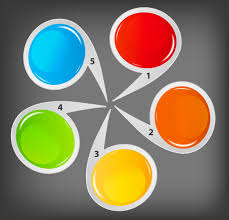 Integran datos cuantitativos obtenidos de forma anual, y conforman una visión integral del desempeño del sector cooperativo popular y solidario
Los índices financieros proveen información de forma clara e inmediata.
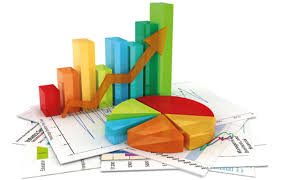 Permiten el análisis de la gestión económica y financiera de las COAC’s, y facilita la medición de los niveles de efectividad de cada segmento del sector
Conjunto de procesos de información económica, utilizada para mejorar la gestión de cartera del sector cooperativo financiero.
El análisis de la cartera crediticia. 
El comportamiento de las tasas efectivas de interés. 
La estructura de los costos de operación y financieros.
El nivel de autosuficiencia.
(Logacho, 2019)
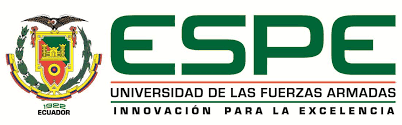 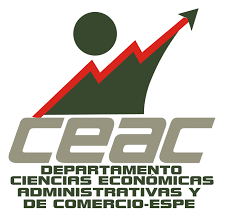 ÍNDICES FINANCIEROS DE LAS COAC´S
En las zonas rurales las cooperativas de ahorro crédito, colocan una cantidad mayor de recursos en relación al nivel de captación
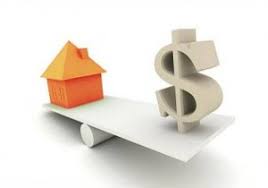 CAPTACIÓN
COLOCACIÓN
Colocaciones vs captaciones
(Superintendencia de Economía Popular y Solidaria, 2018)
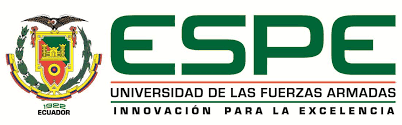 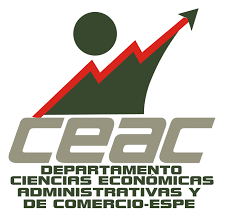 POBLACIÓN Y MUESTRA
En el periodo en análisis se han liquidado un total de 90 COAC’s, 38 en Quito de las cuales 24 pertenecen a los segmentos 4 y 5.
Socios
Directivos
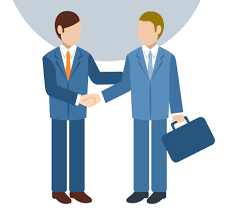 El método no probabilístico por conveniencia el mismo que permite seleccionar a la cantidad de socios accesibles por la conveniencia y proximidad para la realización de las encuestas (Otzen & Manterola, 2017). Se realizaron un total de 166 encuestas, en promedio se encuestaron a siete socios por COAC.
La encuesta se aplicó a un total de 48 miembros de  la dirección de las cooperativas de ahorro y crédito liquidadas, es decir, se aplican las encuestas a dos miembros de la dirección por cada institución.
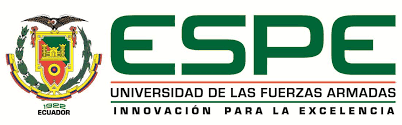 COMPONENTES DEL MÉTODO PERLAS
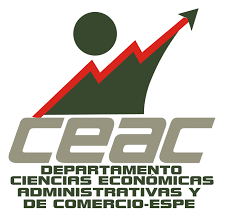 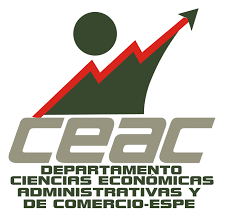 RESULTADOS
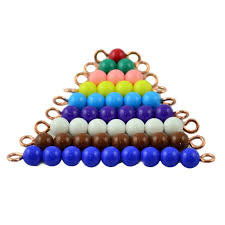 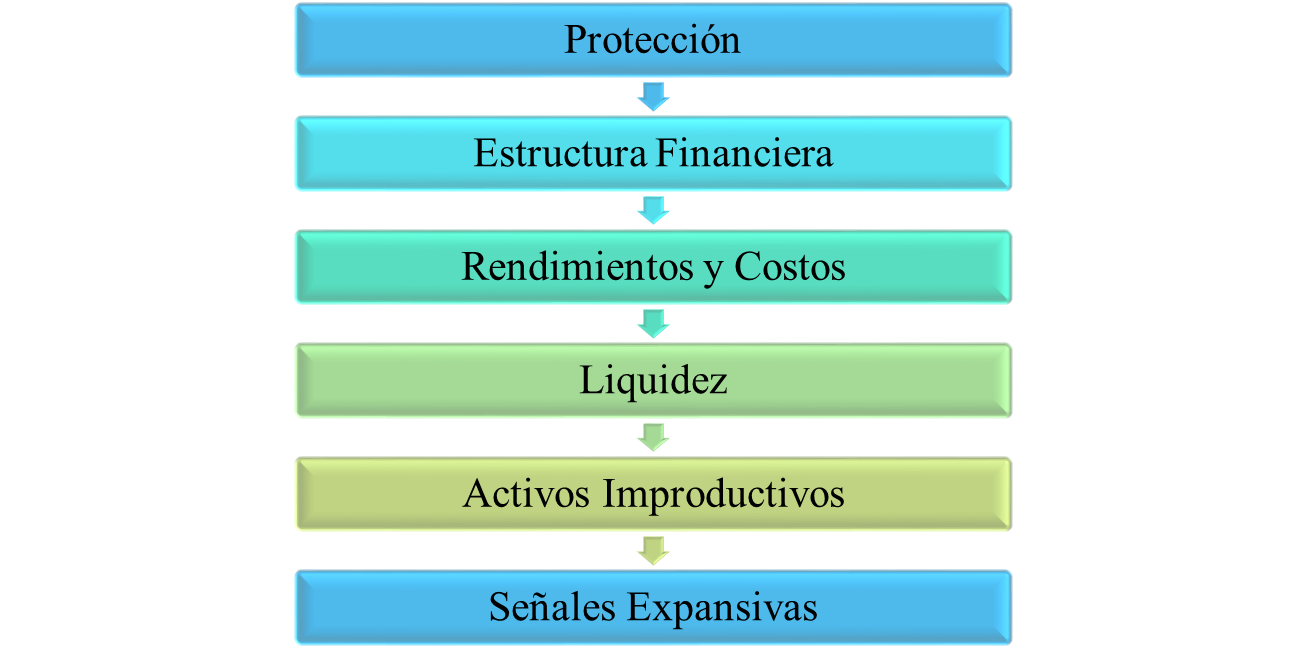 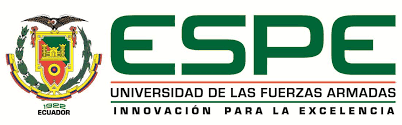 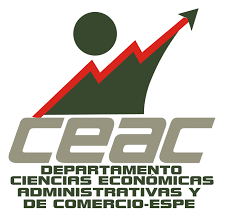 PROTECCIÓN
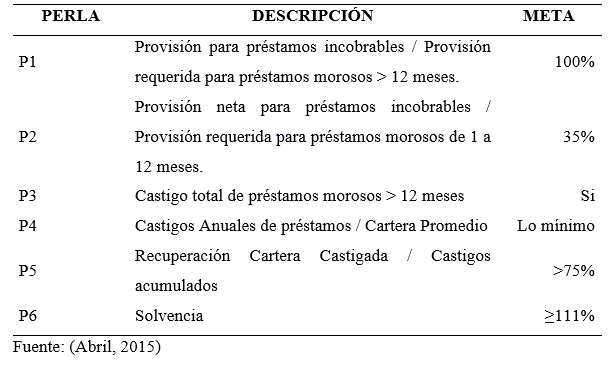 P4
P1
Aunque, no se tiene una referencia para la medición, al establecer lo mínimo como valor optimo en esta dimensión el desempeño de las instituciones liquidadas es aceptable.
Ninguna COAC alcanza el mínimo establecido en la metodología PERLAS.
Deficiente gestión crediticia que conllevo, pues es fundamental tener planes que mitiguen el riesgo de créditos incobrables.
P5
P2
Los procesos establecidos por las cooperativas para la recuperación de cartera fueron deficientes, pues no cumplieron satisfactoriamente su objetivo, siendo este a la vez uno de los factores que conllevo a las instituciones a la liquidación.
Las COAC’s mantienen un factor común en el inadecuado manejo de las provisiones, para tener respaldos líquidos ante riesgo de impagos. 
 Ninguna llega al mínimo de 35%.
P3
P6
La solvencia uno de los valores más importantes a considerarse dentro del estudio
El nivel de protección de los depósitos y aportaciones de los socios por parte de las cooperativas de ahorro y crédito fue deficiente.
Ninguna COAC efectuó castigos a préstamos morosos, lo que significa que no existió un control adecuado del financiamiento o de la cartera, haciendo irrecuperable el capital y patrimonio de las instituciones financieras.
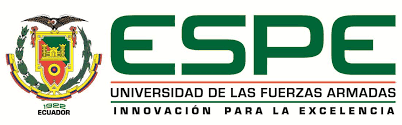 ANÁLISIS MÉTODO PERLA
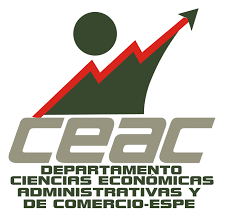 ESTRUCTURA FINANCIERA EFICAZ
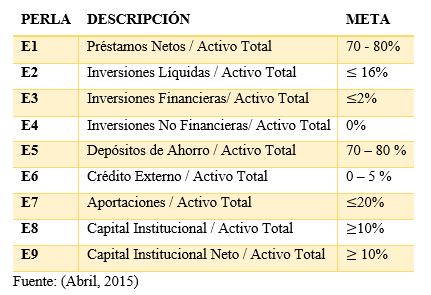 E1
E6
La cartera de crédito no representa significativamente los activos de las instituciones, por lo tanto, da muestra de una deficiente gestión crediticia que las llevo a la liquidación.
Las COAC’ s requirieron de crédito para poder equilibrar su situación financiera.
El factor común de las instituciones liquidadas es la deficiente gestión crediticia y de activos.
E2
Todas las COAC’s realizaban pocas inversiones por lo cual no les permitió tener respaldados en casos de iliquidez.
E 5
E7
El flujo de ahorros no representa significativamente a los activos de las instituciones, mostrando de esta forma la falta de acciones eficientes que promuevan una cultura de ahorro.
Todas las COAC’s demuestran una deficiente gestión de los activos y de los aportes de los socios, los cuales deben ser administrados eficientemente para que la actividad financiera sea sostenible en el largo plazo
E3
Las COAC’s no pudieron administraron sus inversiones a largo plazo, por tanto sus fondos no  cubren los depósitos y aportes de los socios.
E8
Este índice muestra un manejo aceptable de los activos en relación al capital institucional, teniendo este factor una menor influencia sobre la liquidación de las cooperativas de ahorro y crédito.
E 4
Todas las COAC’s invirtieron en exceso en inversiones no financieras, estos fondos tardan en volverse líquidos.
E9
Aunque la situación no es la más adecuada, se muestra una mayor eficiencia a la hora de gestionar los activos de riesgos de las instituciones, por tanto, este factor tuvo una menor incidencia en su liquidación.
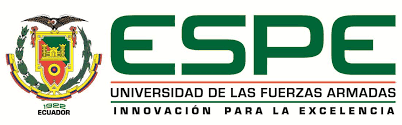 ANÁLISIS MÉTODO PERLA (CONT.)
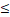 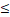 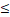 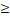 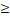 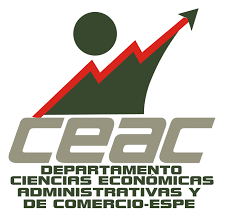 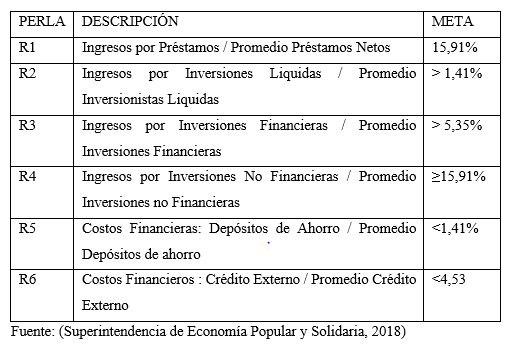 RENDIMIENTOS Y COSTOS
R4
R1
Mide el rendimiento de todas las inversiones no financieras que no pertenecen a las categorías de R1 – R3
se tiene que como meta un porcentaje igual o mayor a 15,91%, obteniendo en promedio las instituciones liquidadas el 9%.
Demuestra la deficiente colocación de crédito que tenían las instituciones, haciendo entrever que sus esfuerzos por darle mayor circulación al capital eran limitados.
R5
R2
Enfoca en medir el rendimiento (costo) de los depósitos de ahorro.
Los resultados muestran que los costos financieros derivados de los depósitos de ahorro no fueron los suficientemente beneficiosos para generar liquidez.
Los ingreso generados por inversiones liquidas fueron mínimas y no cumplieron su objetivo de generar liquidez para las instituciones.
(Abril,2015)
R3
R6
Los resultados obtenidos de las cooperativas de ahorro y crédito liquidadas, es que en promedio están generaron el 6%.
Muestra que no se pudieron obtener los rendimientos esperados del financiamiento externo.
Todas COAC mantienen una deficient colocación efectuó castigos a préstamos morosos, lo que significa que no existió un control adecuado del financiamiento o de la cartera, haciendo irrecuperable el capital y patrimonio de las instituciones financieras.
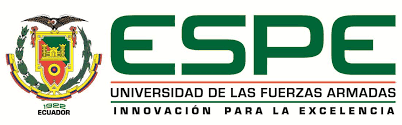 ANÁLISIS MÉTODO PERLA (CONT.)
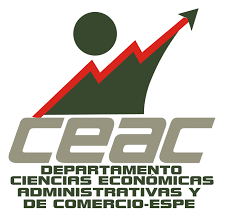 RENDIMIENTOS Y COSTOS
R10
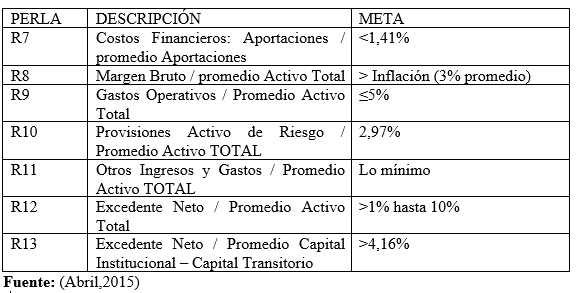 R7
Mide el costo de pérdidas por activos en riesgo como préstamos morosos o cuentas por cobrar incobrables.
Las COAC’s no provisionaron adecuadamente los activos de riesgos.
Mide el rendimiento (costo) de las aportaciones de los asociados.
LAs aportaciones de los socios han sido deficientemente gestionadas, es decir, no se consiguieron obtener mayores rendimientos.
R13
R11
R8
Mide el monto neto de ingresos y gastos extraordinarios.
Las COAC’s tienen un mayor nivel de gastos en relación a los activos totales.
Mide la suficiencia del excedente neto y su capacidad de preservar el valor real de las reservas de capital.
Todas las COAC’s muestran que el excedente neto no representa significativamente tanto a los activos como al capital de las instituciones.
Mide el margen bruto de ingresos generado y expresado como el rendimiento de todos los activos respecto a la inflación(3%). 
Los beneficios brutos obtenidos por las cooperativas no representan significativamente a los activos institucionales.
R12
R9
Mide la suficiencia del excedente neto y también, la capacidad de aumentar el capital institucional a los niveles óptimos
Demuestra que los excedentes no fueron suficientes para garantizar reinversiones que incremente la liquidez de las cooperativas de ahorro y crédito.
Mide los costos relacionado con la administración de todos los activos de la cooperativa de ahorro y crédito.
Existieron demasiados gastos operativos, siendo esto ineficiente en la tarea de conseguir mayores beneficios para los socios.
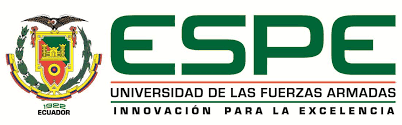 ANÁLISIS MÉTODO PERLA (CONT.)
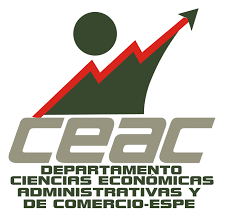 LIQUIDEZ
L1
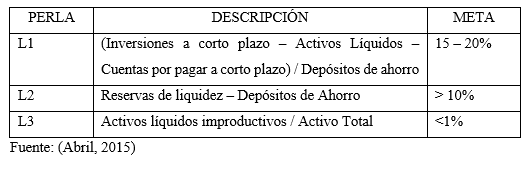 Mide la suficiencia de las reservas de efectivo líquido para satisfacer los retiros de depósitos, después de pagar todas las obligaciones inmediatas.
No existió una adecuada gestión de las inversiones a corto plazo, los activos líquidos, cuentas por pagar a corto plazo y los depósitos de ahorro.
L2
Mide el cumplimiento con los requisitos obligatorios del Banco Central.
No existieron las debidas reservas que garantizaran la liquidez de las instituciones, siendo claro que no se gestionaron adecuadamente los activos productivos, los activos improductivos y los depósitos de ahorro.
L 3
Mide el porcentaje del activo total invertido en cuentas liquidas improductivas.
Se tuvieron rubros muy altos invertidos en este tipo de cuentas, lo cual mermo la liquidez de las instituciones que las llevo a la liquidación.
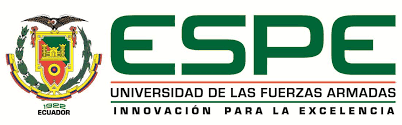 ANÁLISIS MÉTODO PERLA (CONT.)
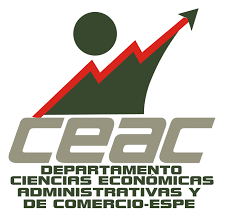 CALIDAD DE LOS ACTIVOS
A1
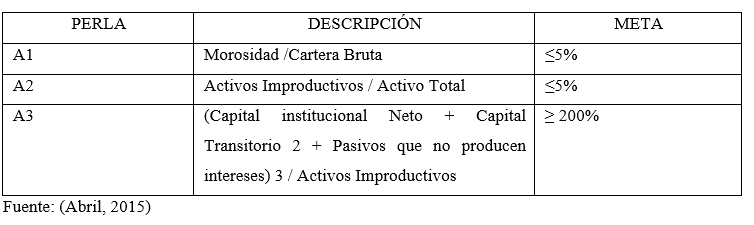 Mide la morosidad en referencia a la cartera bruta de créditos.

No existió el debido proceso de análisis del socio o en su defecto no poseían planes de recuperación de cartera eficientes.
A2
Se enfoca en establecer la calidad de los activos improductivos, es decir, de aquellos que no les generaron ingresos a las COAC’s.

 Se puede generalizar que se tomaron decisiones acertadas para invertir en activos improductivos.
A3
Mide el capital institucional, los pasivos sin intereses y los activos improductivos porcentaje del activo total invertido en cuentas liquidas improductivas.

Las COAC’s dentro de los parámetros de gestión de recursos tanto líquidos como financieros fue deficiente, lo que redujo  la capacidad  de liquidez , lo que consecuentemente los llevo a la liquidación.
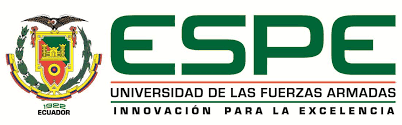 ANÁLISIS MÉTODO PERLA (CONT.)
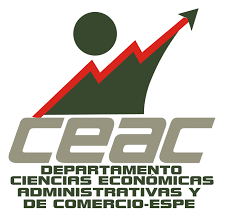 Resultados encuestas
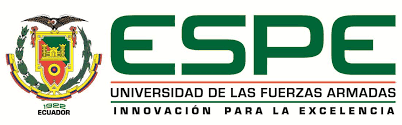 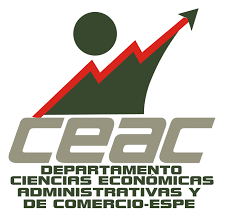 ENCUESTA DIRECTIVOS
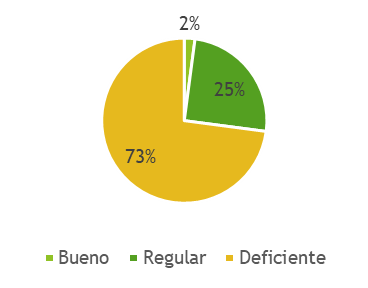 El 50% considera que la gestión económica y financiera fue regular.
El 73% considera que la gestión social de la cooperativa fue deficiente
El 61% poseía un nivel de instrucción secundario
La mayoría de COAC’s no poseía flujogramas de los procesos de crédito
La mayoría de COAC’s no contaban con un plan para mitigar los riesgos.
La principal causa de la liquidación fue la inadecuada gestión de pasivos.
La causa principal de la liquidación de las COAC’s fue el incumplimiento de directrices.
La mayoría considera que las decisiones tomadas no fueron acertadas para evitar la liquidación
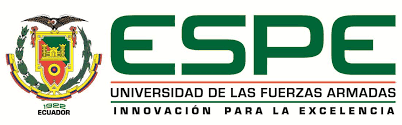 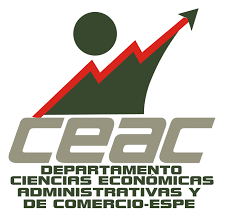 CORRELACIÓN DE SPEARMAN DIRECTIVOS
Fuente: (Mondragón, 2014)
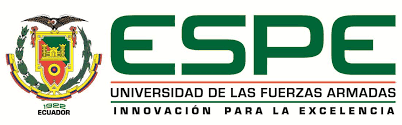 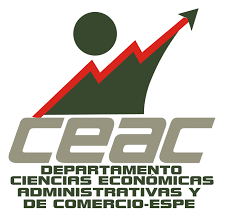 CORRELACIÓN DE SPEARMAN DIRECTIVOS
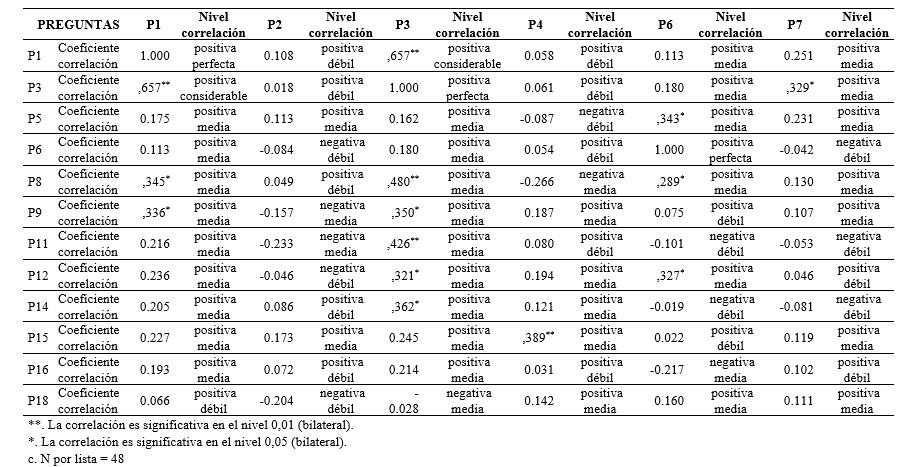 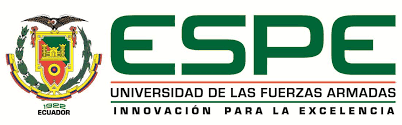 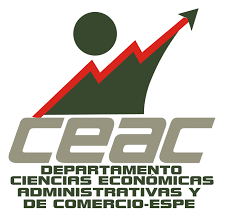 ANÁLISIS CORRELACIÓN DE SPEARMAN DIRECTIVOS
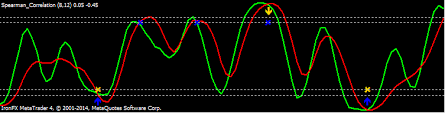 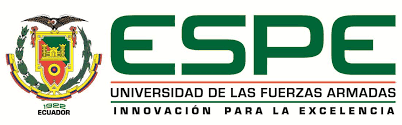 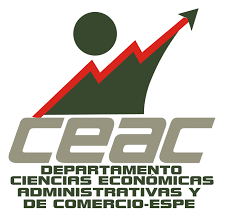 ENCUESTA SOCIOS
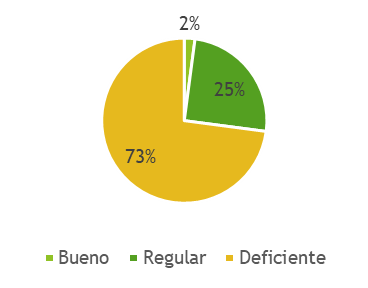 La mayoría apertura la cuenta por bajo costo.
La mayoría mantuvo la condición de socio de 0-6 meses.
La mayoría de socios mantenían un promedio de ahorros inferior a los 500 USD.
La mayoría destinaba los créditos a creación de microempresas.
La mayoría de realizaba préstamos de 2500-3000 USD.
La mayoría de COAC’s no informaba sobre su situación financiera.
El efecto principal a causa de la liquidación es la perdida de oportunidades de negocio.
La mayoría de socios observo un retraso en la entrega de créditos.
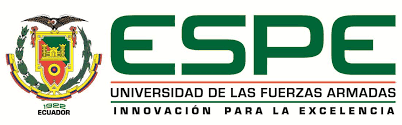 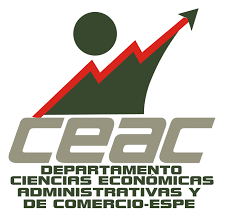 CORRELACIÓN DE SPEARMAN DIRECTIVOS
Fuente: (Mondragón, 2014)
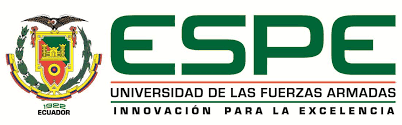 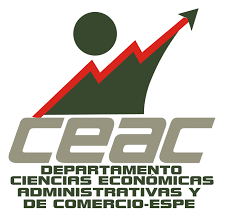 CORRELACIÓN DE SPEARMAN SOCIOS
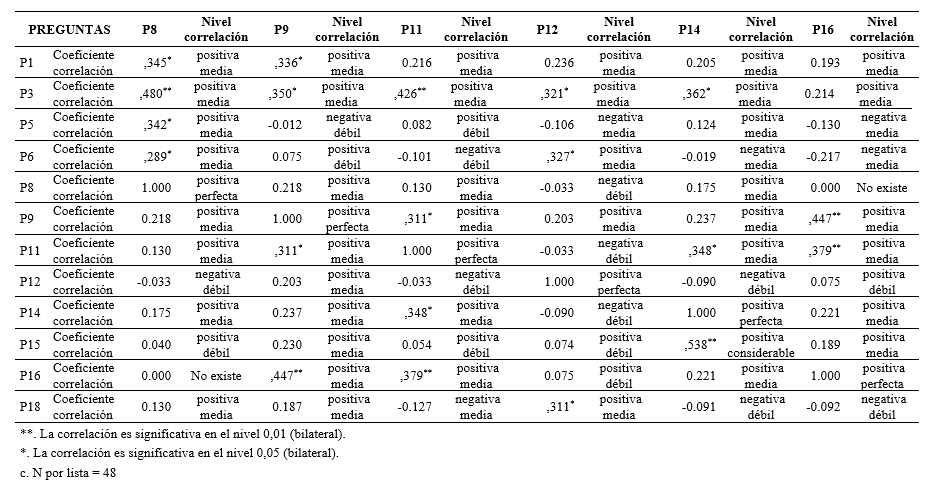 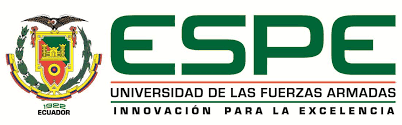 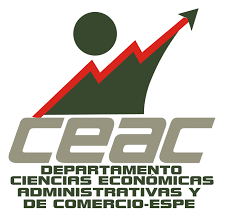 ANÁLISIS CORRELACIÓN DE SPEARMAN SOCIOS
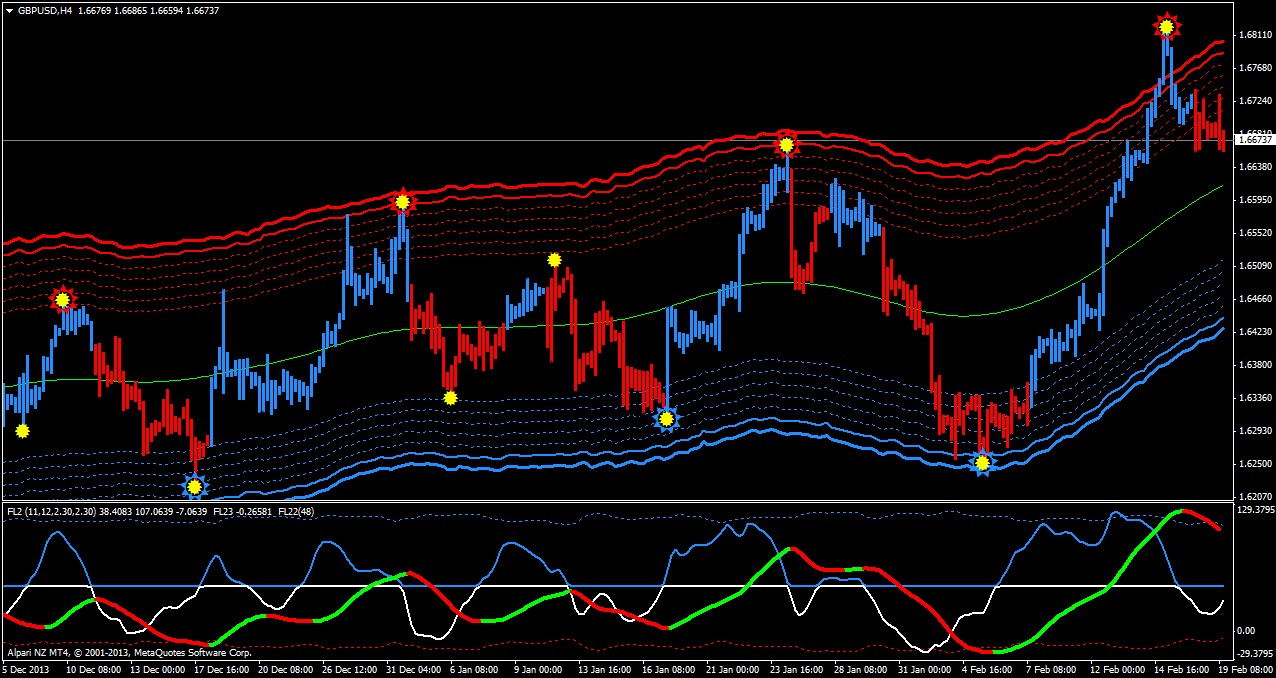 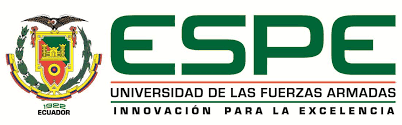 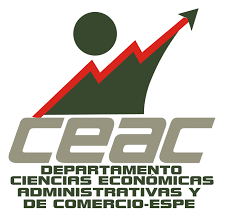 CONCLUSIONES
En cuanto, al análisis pormenorizado de la situación financiera y económica de las cooperativas de ahorro y crédito del segmento 4 y 5, es evidenciables que la ineficiente gestión interna fue lo que conllevo a su liquidación. En primera instancia se pudo establecer mediante el análisis método PERLAS una falta importante de políticas de aprovisionamiento para soportar créditos incobrables, es decir, existió un faltante de liquidez para responder a sus responsabilidades. Adicionalmente, se pudo evidenciar que, en cuanto a la gestión de créditos morosos, las instituciones no realizaron esfuerzos por recuperar la cartera, haciendo que su capacidad de respuesta ante los clientes disminuya. Estos conjuntos de factores desencadenaron que las cooperativas de ahorro y crédito entre en proceso de liquidación e incumplieran con sus socios y con la comunidad, en su objetivo de mejorar la calidad de vida de la población menos favorecida.
Quienes resultaron mayormente afectados por la liquidación de las cooperativas de ahorro y crédito del segmento 4 y 5 del cantón Quito, fueron principalmente los socios, quienes habían obtenido financiamiento o en su defecto habían realizado los trámites necesarios para la obtención de crédito, y que por el cierre de las institución no pudieron obtenerlo, esto conllevó a que los planes de inversión que tenían previstos no se concreten, haciendo que las proyecciones para mejorar su calidad de vida a través del comercio no se realice..
Las cooperativas de ahorro y crédito se han convertido en una organización importante de la economía y finanzas nacionales, esto a razón de su expansión y proliferación en beneficio de las clases populares, que han logrado tener acceso a financiamiento barato para mejorar su calidad de vida. En comparación con el sistema financiero tradicional, el popular y solidario presenta un nivel mayor de prestación de crédito, es decir, existe un mayor número de créditos entregados.
En cuanto al análisis de correlación Spearman se evidencia que uno de los factores más influyentes en la liquidación es el nivel de instrucción formal de los directivos, sumado a la falta manuales y políticas de crédito; esto se vio reflejado en la gestión económica y financiera lo que condujeron a la liquidación de las COAC’s.
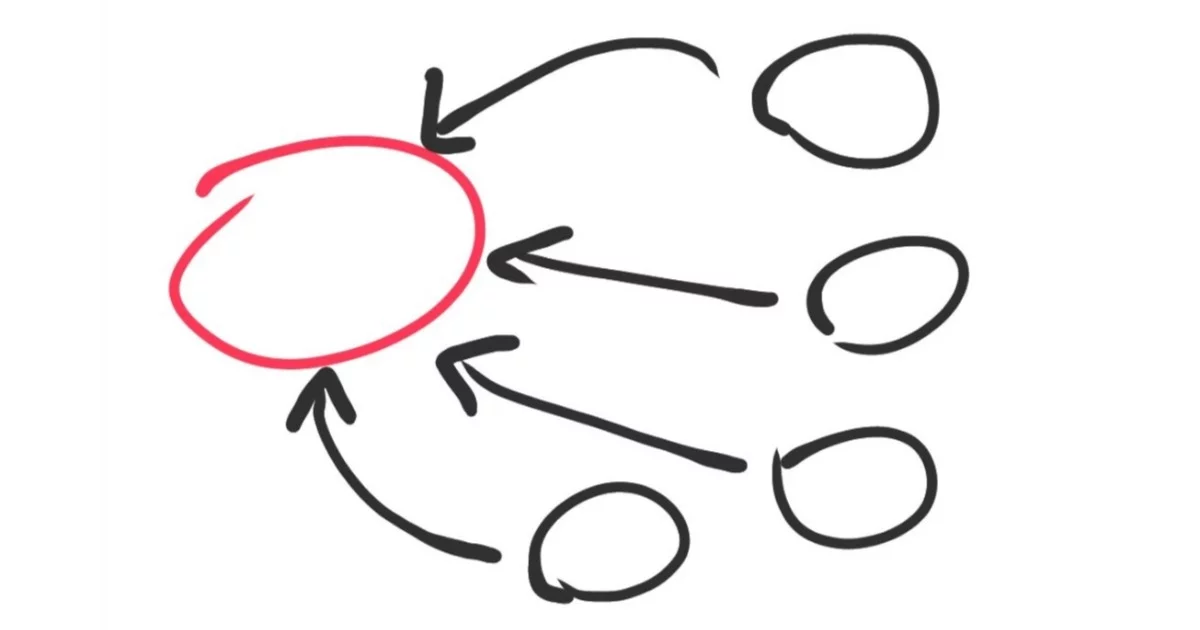 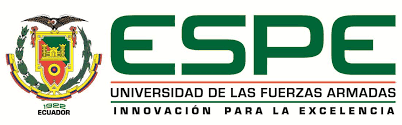 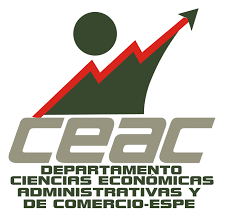 RECOMENDACIONES
Es necesario realizar un análisis sistemático histórico del comportamiento de las cooperativas de ahorro y crédito del segmento 4 y 5 liquidadas, esto a razón de establecer cuáles fueron sus errores iniciales, para entender su dinámica y su respuesta ante las demandas de sus socios y clientes. A partir de esto se puede configurar una síntesis que explique el deterioro de la gestión financiera de las instituciones.
Se deben realizar encuestas a los responsables actuales del sistema de control financiero, para obtener un punto de vista estratégico acerca de los procesos de liquidación, y de esta forma configurar los argumentos necesarios que expliquen la toma de decisiones de las instituciones liquidadas. Adicionalmente, mediante este levantamiento de información primaria se podrán conocer detalles sobre el proceso legal que atravesaron las cooperativas de ahorro y crédito del segmento 4 y 5.
Finalmente es recomendable que adicionalmente al análisis del método PERLAS especializado en instituciones financieras de economía popular y solidaria, se realice un análisis de indicadores de morosidad, de cartera y de liquidez, para establecer diferencias y semejanzas en los resultados encontrados, y con esto contrastar a través de dos procesos, la importancia de la gestión financiera y especialmente la crediticia dentro del ámbito cooperativo.
1
2
3
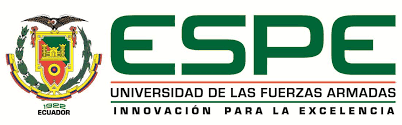 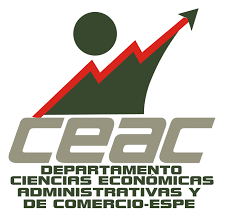 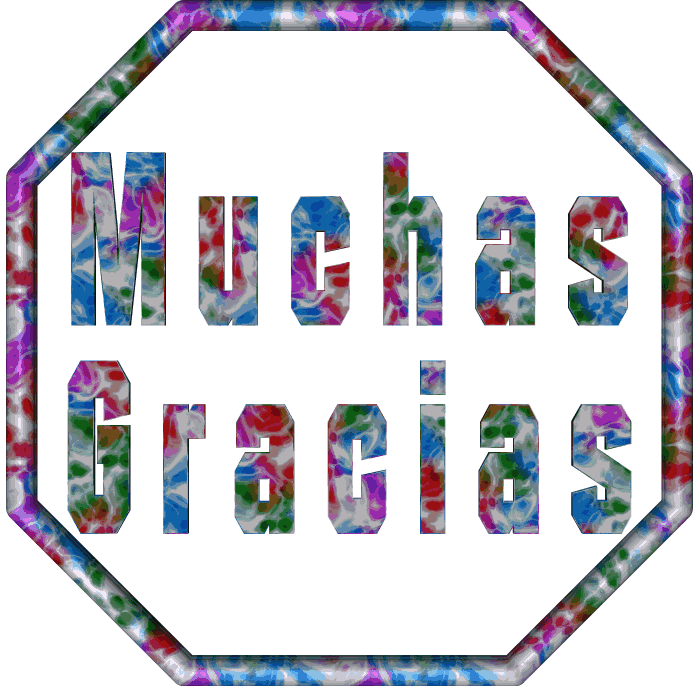 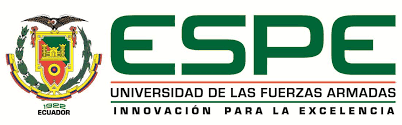